Henkilövalinta
YJOA2220
Fanni Hollström-Mikkonen
21.11.2024
JYU Since 1863.
1
Luennon sisältö:
Valintamenetelmät
Haastattelu
Simulaatiot
Arviointikeskukset
Testit
Viimeinen arviointi
Työtarjous
Perehdytys
21.11.2024
JYU Since 1863.
2
Haastattelu
Yksi käytetyimmistä hakijoiden arviointimenetelmistä
Riskit:
Kuka vain voi haastatella.
Suunnitelmallisuuden puute
Haastattelijan epäpätevyys
Validiteetti
Reliabiliteetti
Edut:
Kuka vain voi haastatella.
Edullinen
Jos suunnitelmallinen, selkeä ja johdonmukainen + viestitty  hakija voi valmistautua

Kts. erilaiset haastattelutavat kirjan sivuilta 162-180.
21.11.2024
JYU Since 1863.
3
Tutkimusta haastattelusta valintamenetelmänä
Impression management (IM)
Tehoaa paremmin kouluttamattomiin haastattelijoihin (Howard & Ferris, 1996)
Mitä strukturoidumpi ja pidempi haastattelu on, sitä vähemmän merkitystä IM:llä on haastattelijan arviointiin (Tsai, Chen & Chiu, 2005)
Myynnin pariin palkattavilla hyvät IM-taidot ovat plussaa
Organisational impression management (OIM) (Avery & McKay, 2006)
Videohakemus haastatteluna
21.11.2024
JYU Since 1863.
4
Simulaatiot
Simulaation avulla voidaan arvioida hakijan suoriutumista jostakin työhön liittyvästä tehtävästä.
Työnäytteet (aidot tai kokeelliset)
Roolileikki
Skenaariot
Riskit:
Työläitä ja kalliita (jos mahd. aitoja)
Vaatii asiantuntijan arvioimaan suoriutumista
Edut:
Aidot tilanteet – aidot reaktiot
Objektiivisempi, jos kone arvioi
Monivalintatesti skaalautuva ja edullinen, mutta…
21.11.2024
JYU Since 1863.
5
Arviointikeskukset
Riskejä:
Vaatii sitoutumista
Kallis
Etuja:
Vaatii sitoutumista
Syvällinen orientoituminen
Tehokas
Luotettava
21.11.2024
JYU Since 1863.
6
Laki yksityisyyden suojasta työelämässä
13 § Henkilö- ja soveltuvuusarviointitestit
Työntekijää voidaan hänen suostumuksellaan testata henkilö- ja soveltuvuusarvioinnein työtehtävien hoidon edellytysten tai koulutus- ja muun ammatillisen kehittämisen tarpeen selvittämiseksi. Työnantajan on varmistettava, että testejä tehtäessä käytetään luotettavia testausmenetelmiä, niiden suorittajat ovat asiantuntevia ja testauksella saatavat tiedot ovat virheettömiä. Tietojen virheettömyyttä varmistettaessa on otettava huomioon testausmenetelmä ja sen luonne.
Työnantajan tai tämän osoittaman testaajan on työntekijän pyynnöstä annettava työntekijälle maksutta henkilö- tai soveltuvuusarvioinnissa annettu kirjallinen lausunto. Jos lausunto on annettu työnantajalle suullisena, työntekijän tulee saada selvitys lausunnon sisällöstä.
Testit
Armeija
Generalistiset vs tehtäväspesifit (KSAO-perustaiset)
ROI
Persoonallisuustestit
Kritiikki
https://www.podbean.com/ep/pb-696yn-10e8090
Rehellisyys
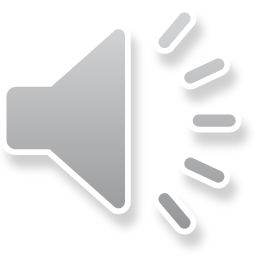 JYU Since 1863.
21.11.2024
7
Testaaminen: validiteetti ja reliabiliteetti
Validiteetti
Rakenteellinen validiteetti (construct validity)
Testin kyky mitata sitä, mitä halutaan mitata
Konvergentti validiteetti (convergent validity)
Diskriminantti validiteetti (discriminant validity)
Sisällön validiteetti (content validity)
Testin kyky kattaa koko ilmiö tai konstruktio, jota pyritään arvioimaan
Kriteeristön validiteetti (criterion validity)
Testin kyky korreloida jonkin ulkoisen kriteerin kanssa, joka edustaa mitattavaa ominaisuutta tai käyttäytymistä
Samanaikainen validiteetti (concurrent validity)
Ennustava validiteetti (predictive validity)
21.11.2024
JYU Since 1863.
8
Testaaminen: validiteetti ja reliabiliteetti
Reliabiliteetti
Testin toistettavuus (test-retest reliability)
Testin kyky tuottaa johdonmukaisia tuloksia useilla eri mittauskerroilla
Vaihtoehtoisen testin reliabiliteetti (alternate/parallel forms reliability)
Kahden eri testin kyky tuottaa johdonmukaisia tuloksia
Puolitusreliabiliteetti (split-halves reliability)
Testin puolikkaiden kyky tuottaa johdonmukaisia tuloksia
Osasten välinen reliabiliteetti (inter-item reliability)
Testin kaikkien osasten kyky tuottaa johdonmukaisia tuloksia
Arvioijien reliabiliteetti (interrater reliability)
Arvioijien kyky tuottaa johdonmukaisia tuloksia
21.11.2024
JYU Since 1863.
9
Viimeinen arviointi hakijan sopivuudesta työtehtävään
Biodata = biografinen data
Biodata  hakulomake  sopivuuden arviointi
Taustaselvitys = hakijan toimittamien tietojen varmentaminen
Työ- ja opiskeluhistoria
Myös ajokorttiote, hygienia- ja anniskelupassi jne.
Rikosrekisteri, luottotiedot, turvallisuusselvitys jne.
Suosittelijat
21.11.2024
JYU Since 1863.
10
Työtarjous
Tarjouksen tekeminen (myös ehdollisena)
Ehdoista neuvottelu
Työsopimuksen tekeminen
Paikan vastaanottaminen
Käytännön asiat työn aloitukseen liittyen
21.11.2024
JYU Since 1863.
11
Perehdytys
Tutustuminen työhön ja työyhteisöön sekä yhteistyökumppaneihin
Strukturoitu prosessi
Riittävät resurssit
Avoin kommunikaatio
Hakuprosessissa saatujen tietojen hyödyntäminen perehdytyksen räätälöinnissä
Odotusten selventäminen
Palaute
Jatkosuunnitelma
21.11.2024
JYU Since 1863.
12
Lähteet
Association for Psychological Science (23.9.2021). Skeptical ‘Deep Dive’ on the Myers-Briggs Test. Under the Cortex. Podcast. Haettu osoitteesta: https://www.psychologicalscience.org/news/releases/2021-utc-myers-briggs.html, katsottu 5.11.2024.
Birkeland, S. A., Manson, T. M., Kisamore, J. L., Brannick, M. T., & Smith, M. A. (2006). A meta-analytic investigation of job applicant faking on personality measures. International Journal of Selection and Assessment, 14, 317–335. https://doi.org/10.1111/j.1468-2389.2006.00354.x
Hickman, L., Bosch, N., Ng, V., Saef, R., Tay, L., & Woo, S. E. (2022). Automated Video Interview Personality Assessments: Reliability, Validity, and Generalizability Investigations. Journal of Applied Psychology, 107(8), 1323-1351. https://doi.org/10.1037/apl0000695
Howard, J. L., & Ferris, G. R. (1996). The employment interview context: Social and situational inﬂuences on interviewer decisions. Journal of Applied Social Psychology, 26, 112–136.
Melchers, K. G., Roulin, N. & Buehl, A-K. (2020). A review of applicant faking in selection interviews. International Journal of Selection and Assessment, 28(2), 123-142. https://doi.org/10.1111/ijsa.12280 
Rizi, M. S. & Roulin, N. (2023). Does  media richness influence job applicants' experience in asynchronous video interviews? Examining social presence, impression management, anxiety, and performance. International Journal of Selection and Assessment, 32(1), 54-68. https://doi.org/10.1111/ijsa.12448 
Tsai, W., Chen, C., & Chiu, S. (2005). Exploring Boundaries of the Effects of Applicant Impression Management Tactics in Job Interviews. Journal of management, 31(1), 108-125. https://doi.org/10.1177/0149206304271384
21.11.2024
JYU Since 1863.
13